2017
IDEAS商务汇报模版
A designer can use default text to simulate what text would look like.
汇报人/xxxxxx
[Speaker Notes: 版权声明：300套精品模板商业授权，请联系【锐旗设计】:https://9ppt.taobao.com，专业PPT老师为你解决所有PPT问题！]
1.论文背景简介
2.研究过程演示
目录
3.遗留问题探讨
4.论文归纳总结
01
论文背景简介
[Speaker Notes: 字体：新蒂下午茶，新蒂黑板报]
论文背景
A designer can use default text to simulate what text would look like. If it is not real text. A designer can use default text to simulate what text would look like. If it is not real text. 
A designer can use default text to simulate what text would look like. If it is not real text.
[Speaker Notes: https://pixabay.com/zh/photos/download/teddy-bear-620761_1280.jpg?attachment
https://pixabay.com/zh/photos/download/doll-200759_1280.jpg?attachment
https://pixabay.com/zh/photos/download/teddy-164932_1280.jpg?attachment
https://pixabay.com/zh/photos/download/sheep-719487_1280.jpg?attachment
https://pixabay.com/zh/photos/download/luigi-559832_1280.jpg?attachment
https://pixabay.com/zh/photos/download/love-275290_1280.jpg?attachment
https://pixabay.com/zh/photos/download/warrior-498250_1280.jpg?attachment]
这里可以是标题
Mobile Apps
A designer can use default text to simulate what text would look like.
Web Design
A designer can use default text to simulate what text would look like.
Data Analyses
A designer can use default text to simulate what text would look like.
Go Globally
A designer can use default text to simulate what text would look like.
Management
A designer can use default text to simulate what text would look like.
Dedicated Support
A designer can use default text to simulate what text would look like.
[Speaker Notes: 版权声明：300套精品模板商业授权，请联系【锐旗设计】:https://9ppt.taobao.com，专业PPT老师为你解决所有PPT问题！]
这里可以是标题
TAIWAN
HEILONGJIANG
SHANDONG
A designer can use default text to simulate what text would look like.
A designer can use default text to simulate what text would look like.
A designer can use default text to simulate what text would look like.
这里可以是标题
2016
爆发
—— A designer can use default text to simulate what text would look like.
2015
积淀
—— A designer can use default text to simulate what text would look like.
2014
定位
—— A designer can use default text to simulate what text would look like.
2013
起步
—— A designer can use default text to simulate what text would look like.
2012
探索
—— A designer can use default text to simulate what text would look like.
这里可以是标题
A designer can use default text to simulate what text would look like. If it is not real text. If it is not real text.
A designer can use default text to simulate what text would look like. If it is not real text. If it is not real text.
02
研究过程演示
[Speaker Notes: 字体：新蒂下午茶，新蒂黑板报]
这里可以是标题
“
请在此处添加一个关键句
”
这里可以是标题
标题
标题
标题
标题
A designer can use default text to simulate what text would look like. If it is not real text.
A designer can use default text to simulate what text would look like. If it is not real text.
A designer can use default text to simulate what text would look like. If it is not real text.
A designer can use default text to simulate what text would look like. If it is not real text.
[Speaker Notes: 版权声明：300套精品模板商业授权，请联系【锐旗设计】:https://9ppt.taobao.com，专业PPT老师为你解决所有PPT问题！]
这里可以是标题
01
02
03
ADD UP YOUR TEXT HERE
ADD UP YOUR TEXT HERE
ADD UP YOUR TEXT HERE
ADD UP YOUR TEXT HERE
ADD UP YOUR TEXT HERE
ADD UP YOUR TEXT HERE
ADD UP YOUR TEXT HERE
ADD UP YOUR TEXT HERE
ADD UP YOUR TEXT HERE
这里可以是标题
ADD TITLE HERE
ADD TITLE HERE
ADD TITLE HERE
A designer can use default text to simulate what text would look like.
A designer can use default text to simulate what text would look like.
A designer can use default text to simulate what text would look like.
这里可以是标题
本章小结
4.5
类别
A designer can use default text to simulate what text would look like.
4.5
类别
A designer can use default text to simulate what text would look like.
类别
4.5
A designer can use default text to simulate what text would look like.
类别
4.5
03
遗留问题探讨
[Speaker Notes: 字体：新蒂下午茶，新蒂黑板报]
这里可以是标题
01
请在这里输入文字请在这里输入文字
一季度
02
请在这里输入文字请在这里输入文字
二季度
03
请在这里输入文字请在这里输入文字
三季度
04
请在这里输入文字请在这里输入文字
四季度
ADD TITLE HERE
ADD TITLE HERE
ADD TITLE HERE
ADD TITLE HERE
这里可以是标题
A designer can use default text to simulate what text would look like.
A designer can use default text to simulate what text would look like.
A designer can use default text to simulate what text would look like.
A designer can use default text to simulate what text would look like.
22%
11%
46%
38%
这里可以是标题
小标题
A designer can use default text to simulate what text would look like. If it is not real text. A designer can use default text to simulate what text would look like.
小标题
A designer can use default text to simulate what text would look like. If it is not real text. A designer can use default text to simulate what text would look like.
这里可以是标题
step1
step2
step3
A designer can use default text to simulate what text would look like. If it is not real text.
A designer can use default text to simulate what text would look like. If it is not real text.
A designer can use default text to simulate what text would look like. If it is not real text.
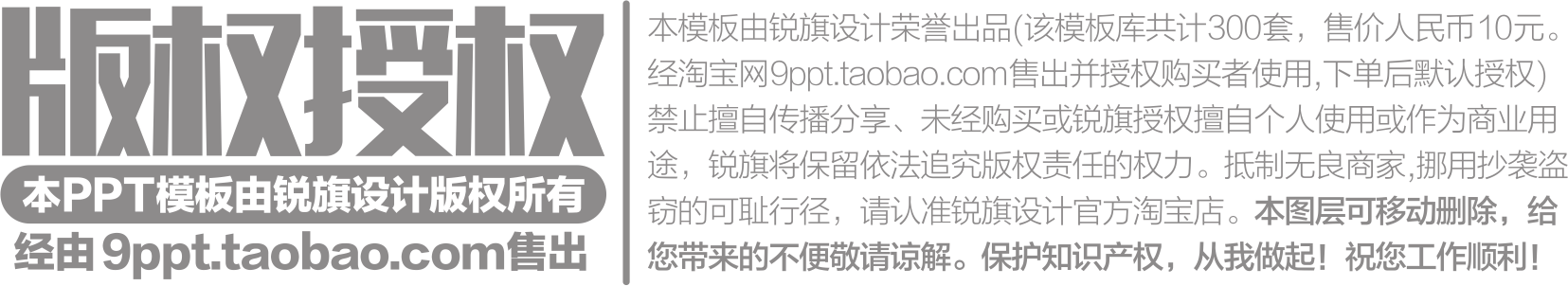 04
论文归纳总结
[Speaker Notes: 字体：新蒂下午茶，新蒂黑板报]
这里可以是标题
Plan A
Plan B
A designer can use default text to simulate what text would look like. If it is not real text.
A designer can use default text to simulate what text would look like. If it is not real text.
A designer can use default text to simulate what text would look like. If it is not real text.
A designer can use default text to simulate what text would look like. If it is not real text.
这里可以是标题
A designer can use default text to simulate what text would look like.
A designer can use default text to simulate what text would look like. If it is not real text.
A designer can use default text to simulate what text would look like.
If it is not real text.
这里可以是标题
这是文字
这是文字
01
03
A designer can use default text to simulate what text would look like.
A designer can use default text to simulate what text would look like.
这是文字
这是文字
04
02
A designer can use default text to simulate what text would look like.
A designer can use default text to simulate what text would look like.
[Speaker Notes: 版权声明：300套精品模板商业授权，请联系【锐旗设计】:https://9ppt.taobao.com，专业PPT老师为你解决所有PPT问题！]
这里可以是标题
keyword
keyword
keyword
A designer can use default text to simulate what text would look like. If it is not real text. A designer can use default text to simulate what text would look like. If it is not real text.
致谢
感谢母校提供的学习与实践的机会
感谢导师团队，特别感谢吴老师给与的耐心指导
感谢同学以及舍友的帮助
感谢答辩评审！
[Speaker Notes: 版权声明：300套精品模板商业授权，请联系【锐旗设计】:https://9ppt.taobao.com，专业PPT老师为你解决所有PPT问题！]
赠送精美手绘图标
赠送精美手绘图标